Признание результатов обучения и перезачет кредитов предшествующей подготовки, включая дополнительное и неформальное образование
Зам. руководителя 
Департамента академической
 работы КазНМУ им. С. Ж. Асфендиярова
Ташетова А.Б.
Механизм признания результатов обучения, полученных через формальное и неформальное образование  разработан в соответствии с НПА, регламентирующими образовательную деятельность в РК и рекомендуется к внедрению в качестве обязательного элемента образовательной деятельности медицинских вузов и факультетов
НОРМАТИВНЫЕ ССЫЛКИ
НОРМАТИВНЫЕ ССЫЛКИ
НОРМАТИВНЫЕ ССЫЛКИ
НОРМАТИВНЫЕ ССЫЛКИ
ОСНОВНЫЕ ТЕРМИНЫ
Признание результатов обучения – процесс признания результатов обучения (далее - РО), полученных по одной образовательной программе (далее - ОП) могут быть признаны в другую программу, реализуемую в КазНМУ или другим учебным заведением, в другом официальном контексте с целью получения квалификации. Процесс, посредством которого вуз удостоверяет, что определенные результаты обучения, достигнутые и оцененные по другой ОП или по той же ОП в другом учебном заведении, соответствуют установленным требованиям одной из программ этого вуза. 
Перезачет кредитов – это процедура признания эквивалентности содержания дисциплины, изученной в другом учебном заведении или по другому учебном плану, дисциплине рабочего учебного плана по образовательной программе, утвержденной и действующей на текущий момент, с внесением дисциплины и полученной по ней оценки в транскрипт обучающегося.

Формальное образование — процесс получения знаний проходит в хорошо организованном и иерархически упорядоченном контексте, в учебных заведениях, по завершению которого выдается документ об образовании  государственного образца.

Неформальное образование для получения дополнительного объема знаний и навыков осуществляется организациями, которые предоставляют образовательные услуги, оказываемые без учета места, сроков и формы обучения, и сопровождается выдачей документа, подтверждающего результаты обучения.
Результаты обучения, полученные на предшествующем этапе обучения для продолжения обучения 
при восстановлении, 
выходе с академического отпуска, 
переводе из одной ОП на другую, из одного вуза в другой.
Результаты обучения, предыдущего уровня формального ТиППО, или программы высшего образования, или программы общего среднего образования для продолжения обучения на следующем уровне по сокращенным ОП высшего образования
Результаты обучения, неформальное образования для продолжения обучения на следующем уровне образования и/или для получения второго высшего образования
Результатом обучения формального и неформального образования считаются знания, навыки и компетенции, полученные:
Результаты обучения, полученные в рамках академической мобильности, с обязательным перезачетом освоенных  кредитов в своей ОВПО или для продолжения учебы в другой ОВПО.
Результаты обучения языковых компетенций по международным/признанным сертификатам.
Результаты обучения неформального образования соответствующего уровня в качестве пререквизитов при поступлении в магистратуру/
докторантуру.
Порядок признания результатов формального и неформального образования.
Для признания результатов обучения в ОВПО  создается комиссия по признанию результатов формального и неформального обучения обучающихся (далее - Комиссия), состоящая из нечетного количества членов.
из числа членов комиссии большинством голосов избирается председатель комиссии, который руководит деятельностью комиссии. 
Лицо, подавшее заявление на признание результатов обучения (далее - Претендент), предоставляет на рассмотрение Комиссии следующие документы:
заявление на имя председателя Комиссии в произвольной форме о признании результатов обучения;
копия удостоверения личности;
оригинал документа, подтверждающего результаты обучения формального или неформального образования.
Комиссия, на основании предоставленных документов 
проводит сопоставление результатов обучения дисциплин изученных на предыдущем этапе обучения с учебным планом заявленной образовательной программы; 
знакомит претендентов с условиями перезачета;
определяет дисциплины, которые можно перезачесть или переходят в академическую разницу. 
выносит решение о перезачете дисциплин, о необходимости сдачи итогового контроля;
решение комиссии принимается большинством голосов от общего числа участвующих в заседании комиссии. Решение комиссии оформляется протоколом по форме, установленной в ОВПО. 
трансферт дисциплин учебных кредитов перезачета дисциплин передается  в офис Регистратора, и дисциплины переносятся в транскрипт.
Сопоставление результатов обучения дисциплин
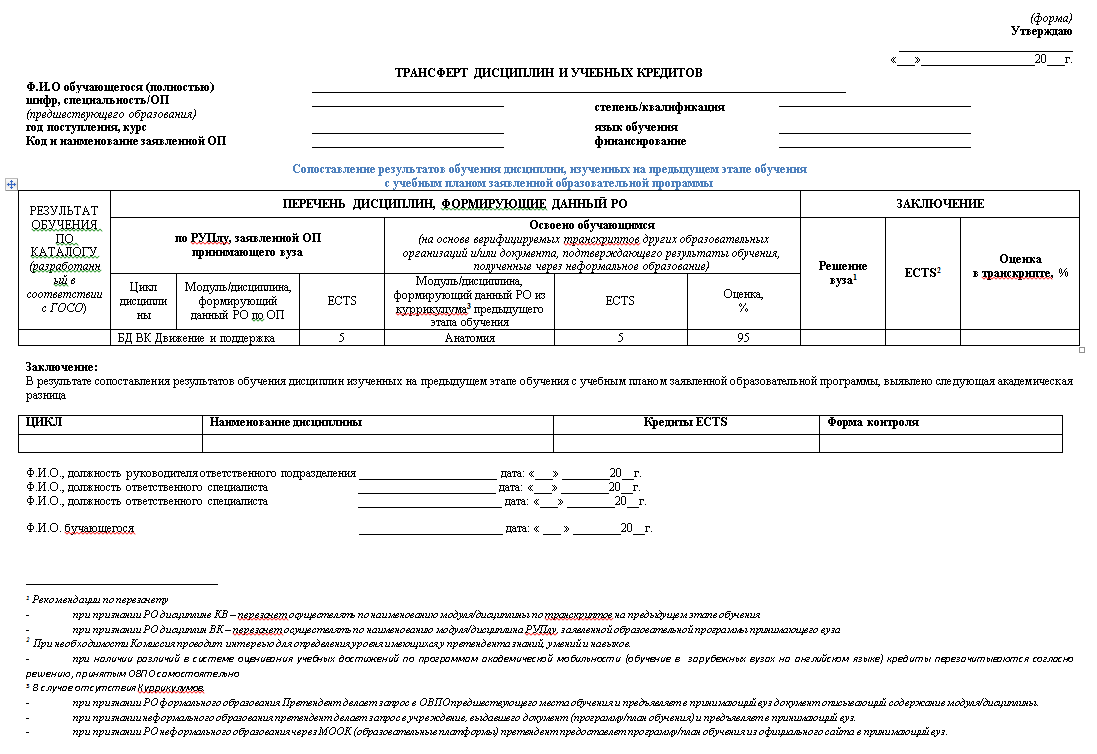 Примечания к трансферту
В случае отсутствия Куррикулумов, 
при признании РО формального образования Претендент делает запрос в ОВПО предшествующего места обучения и предъявляет в принимающий вуз документ описывающий содержание модуля/дисциплины.
при признании неформального образования претендент делает запрос в учреждение, выдавшего документ (программу/план обучения) и предъявляет в принимающий вуз. 
при признании РО неформального образования через МООК (образовательные платформы) претендент предоставлет программу/план обучения из официального сайта в принимающий вуз. 
2. Рекомендации по перезачету 
при признании РО дисциплин КВ – перезачет осуществляется по наименованию модуля/дисциплины по транскрипту предыдущего этапе обучения
при признании РО дисциплин ВК – перезачет осуществляется по наименованию модуля/дисциплина РУПлу, заявленной образовательной программы принимающего вуза
3. При необходимости Комиссия проводит интервью для определения уровня имеющихся у претендента знаний, умений и навыков.
при наличии различий в системе оценивания учебных достижений по программам академической мобильности (при прохождении обучения в  зарубежных вузах на английском языке) кредиты перезачитываются согласно решению, принятым ОВПО самостоятельно
Каталог по ОП «Медицина» по аналогии каталога «Outcomes for graduates»
ПРОЕКТ РЕШЕНИЯ
Предложения УМО по признанию и перезачету результатов обучения предшествующей подготовки, включая дополнительное и неформальное образование присылать на адрес УМО (umo.rums.med@gmail.com) до 13.00 25 июня 2021г. 
Рабочей группе совместно с РЦРЗ составить проекты каталога по ОП «Медицина» (аналог каталога «Outcomes for graduates») и методических рекомендаций по признанию результатов обучения и перезачету освоенных учебных программ, дисциплин в виде академических кредитов до 5 июля 2021г.
БЛАГОДАРЮ ЗА ВНИМАНИЕ!